ONBOARDING INFORMATION THROUGH PEOPLE ADMIN/APPLICANT TRACKING
ONBOARDING ADVANTAGES
No more shuffling through paper
No more tracking of paperwork "where is the paperwork today“
No more trying to read employee hand writing
Confidentiality of employee information
Expedite getting new employees on payroll
No need for departments to verify the I9
Documents electronically delivered, completed & stored
Employee information pre-filled from previously completed forms (name, address, etc.)
ONLY FOR NEW EMPLOYEES HIRED THROUGH THE APPLICANT TRACKING SYSTEM
Once the Hiring Proposal is approved in People Admin

Onboarding email generated to the new employee

New employee completes and submits paperwork online

Human Resources will be notified when paperwork is completed
DEPARTMENT RESPONSIBILITY
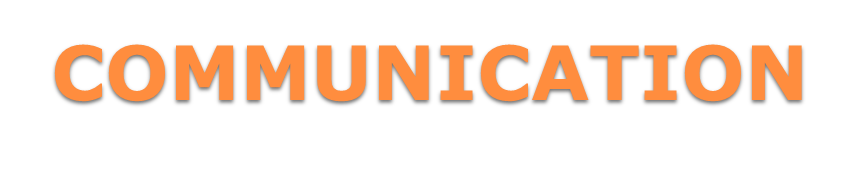 Communicate to new employees: 

They will be receiving emails to complete their new hire paperwork

They should bring I-9 documentation to Human Resources on their start date or preferably before their start date

They should bring social security card for Human Resources to make a copy for payroll purposes

They should bring a voided check or a letter from a bank for direct deposit
SUPERVISORS
Concurrent Employment form	

Approval required if employee lists they are working for 2 state agencies

Supervisor will receive an email notification to approve 

Log in the system to sign form electronically

First time logging into the system you will need to set up user name and password.  Username will be your email address.  Log in instructions will be in the email you receive.
Questions?